Измени мир к лучшему – взгляни на себя
Выполнила: Каменщикова Валерия Алексеевна 
ученица 5 класса Б   
МБОУ г.Иркутска СОШ № 38 
Руководитель: Худолеева Альбина Андреевна
Педагог – психолог МБОУ г.Иркутска СОШ № 38
Какими качествами должен обладать каждый человек…
Мне кажется,  что  для лучшего мира надо , чтобы каждый человек имел такие качества , как: доброта , жизнерадостность ,  трудолюбие,  преданность  , честность  , вежливость, культурность, терпеливость,  заботливость.
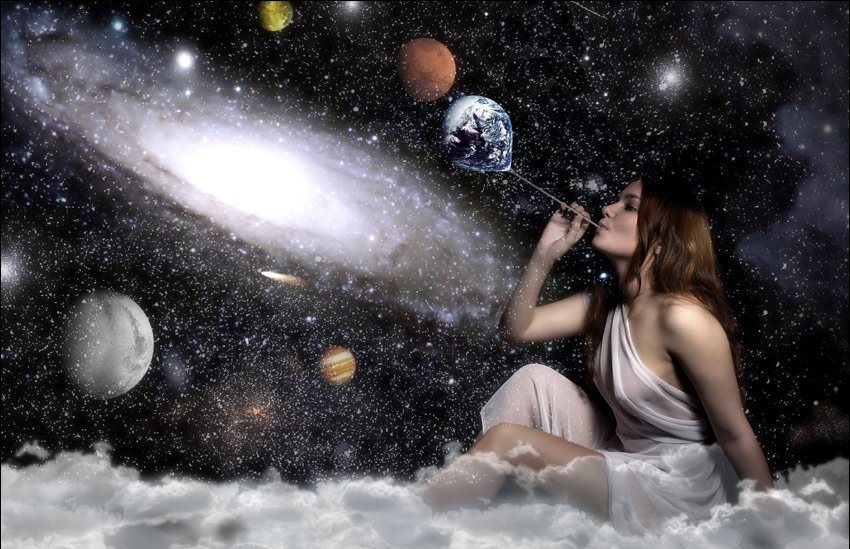 А еще , чтобы изменить мир к лучшему , надо чтобы каждый человек доносил мусор до урны, чтобы человек не был злопамятным, злым, грубым , жестоким, чтобы  человек не кому не завидовал , а ценил , то что у него есть .
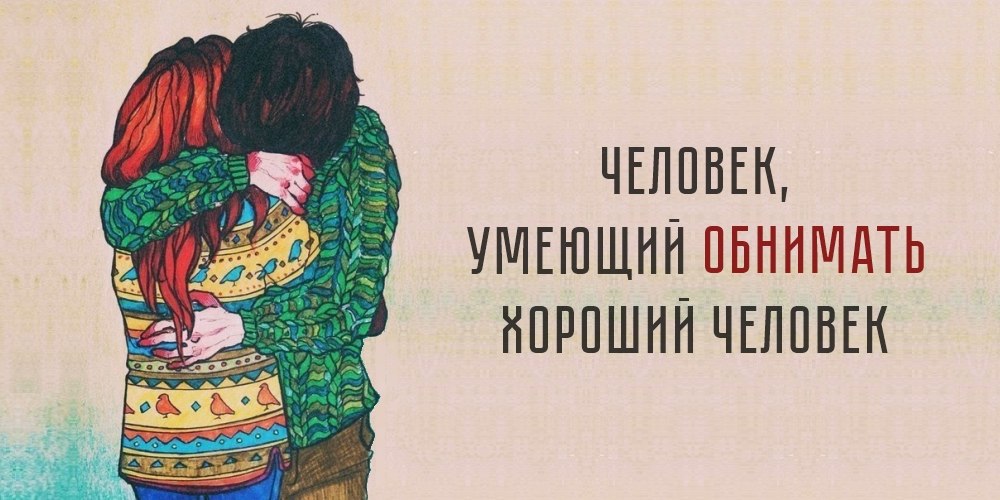 Чтобы человек не с кем не ссорился , а только общался и дружил крепко дружбой.
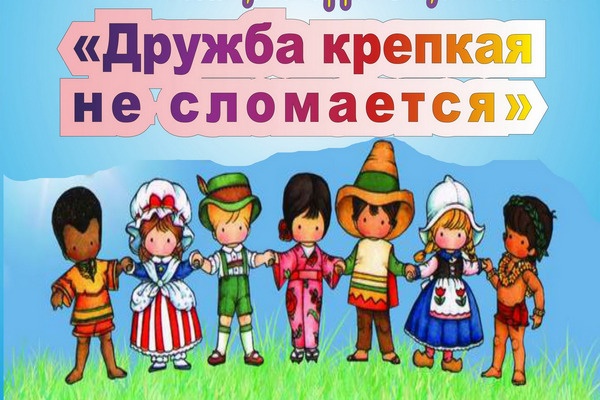 А еще я думаю,  то что человек должен очень любить животных. Еще чтобы человек не повышал свою самооценку и не был высокомерным .
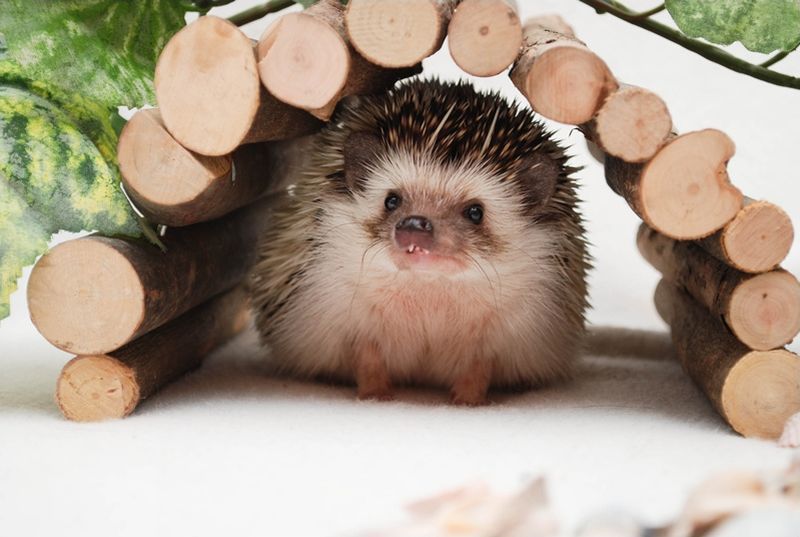 Главное чтобы все были здоровыми , счастливыми  и  чтобы все долго-долго жили , а главное чтобы жили дружно и счастливо.
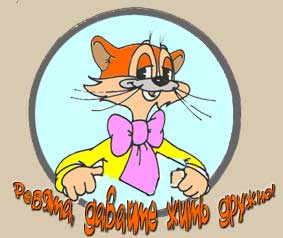 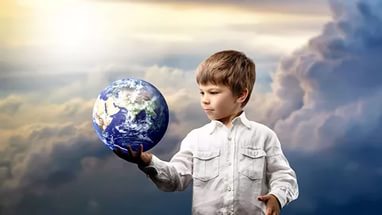 Изменяйте свой мир к лучшему
Спасибо за внимание